ОЖОГОВАЯ БОЛЕЗНЬ
ОЖОГОВАЯ БОЛЕЗНЬ
ОБ – это сложный комплекс взаимосвязанных  патофизиологических реакций	и клинических проявлений  в ответ на ожоговое поражение.

Обычно развивается при глубоких ожогах более
10% поверхности тела и при общей площади поражения  более 15-20% поверхности тела.
У детей и пожилых пациентов – при площади поражения
более 5% поверхности тела
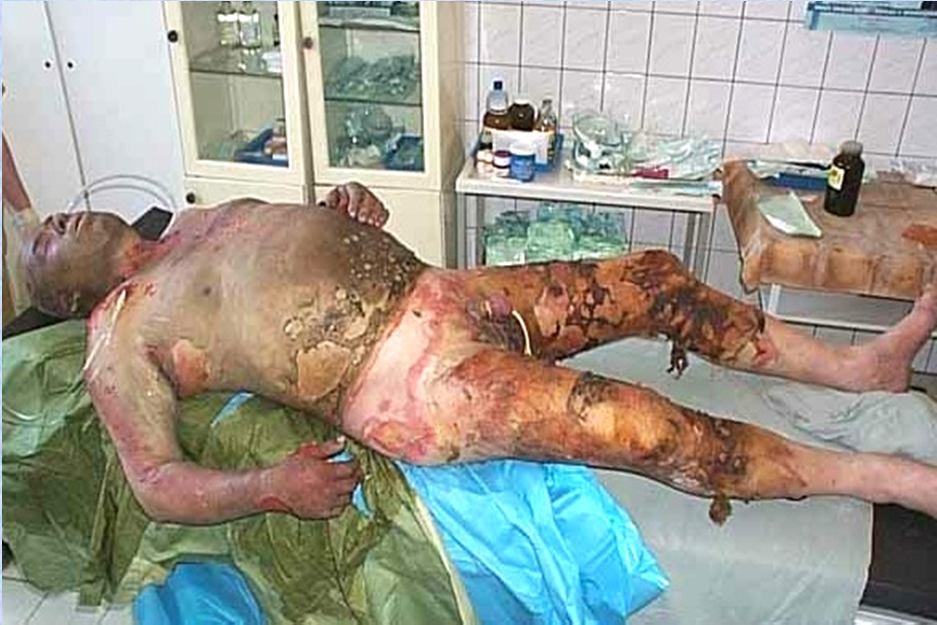 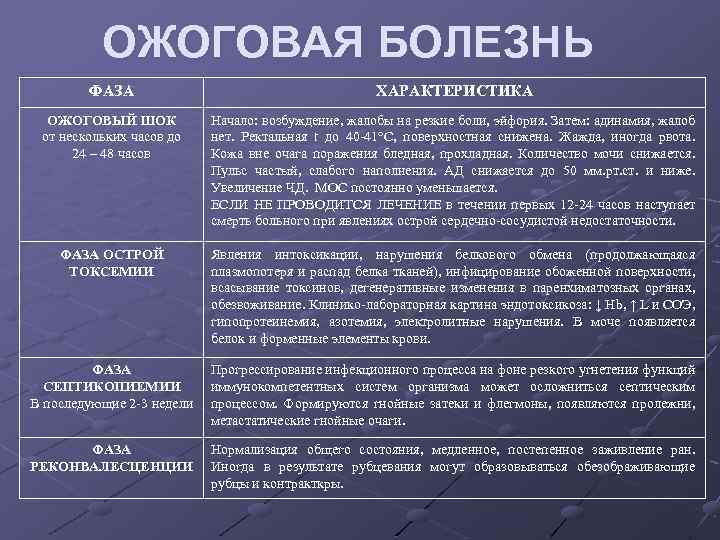 РЕКОМЕНДАЦИИ ПО ДИАГНОСТИКЕ И  ЛЕЧЕНИЮ ОЖОГОВОГО ШОКА
Противошоковая терапия должна  начинаться при оказании скорой  медицинской помощи и проводится:
В ОРИТ многопрофильных  стационаров или других ЛПУ.
Специализированных ожоговых  отделениях / центрах.
ОЖОГОВЫЙ ШОК
-	представляет собой патологический  процесс, который развивается при  обширных ожоговых повреждениях кожи и  глубже лежащих тканей и проявляется  гиповолемией, расстройствами  микроциркуляции, гемодинамики, водно-  электролитного и кислотно-щелочного  баланса, функции почек, желудочно-  кишечного тракта и нарушениями психо-  эмоциональной сферы.
ПОРЯДОК ПЕРВИЧНЫХ МАНИПУЛЯЦИЙ  ПРИ ОЖОГОВОМ ШОКЕ
Неотложные:
обеспечить проходимость дыхательных путей и  респираторную поддержку, при необходимости  путем интубации трахеи или трахеостомии.
провести обезболивание и при необходимости  седация,
обеспечить адекватный венозный доступ (и начать  инфузионную терапию;
Отсроченные:
катетеризация мочевого пузыря,
введение зонда в желудок,
наложение повязок на обожженные поверхности,  обработка - только после стабилизации  гемодинамики.
Основы инфузионной терапии  в период ожогового шока
В проведении	инфузионной терапии  нуждаются все пострадавшие с  ожогами кожи на площади более 15%  поверхности тела (эритема при  расчете площади поражения не  учитывается!) или глубокими ожогами  более 10% п.т.
Ориентировочный объем  инфузионной терапии  при ожоговом шоке
в 1 сутки после травмы
V* мл растворов кристаллоидов**
= 4 мл х площадь ожога в %*** х  1 кг масса тела
*	увеличить объем - на 15% от рассчитанного при	ингаляционной  травме; - в 2 раза - при электроожогах.
**	Предпочтительным является введение растворов кристаллоидов,  особенно раствора Рингера-лактат.
*** расчет проводится до 50% п.т.


Пример:
для пациента 70 кг с общей площадью термического ожога 25% п.т.  объем инфузионной терапии составляет 7000 мл.
Принципы проведения инфузионной  терапии при ожоговом шоке
Инфузионная терапия должна проводиться  все время без перерыва.
Возможно использование нескольких вен  для инфузии.
Темп инфузии жидкости в первые сутки:
- за первые 8 часов после получения ожога  вводится половина рассчитанного суточного  объема*,
-за остальные 16 часов – вторая половина.

* если инфузионная терапия начинается через	2 часа
после травмы, то половина рассчитанного количества жидкости  должна быть введена за 6 часов.
Скорость введения инфузионных средств  определится	не расчетом по формулам,
а на основе мониторинга состояния больного!
При этом критерием адекватности	инфузионной  терапии через 8 часов после травмы является темп  диуреза:
- у взрослых- 0,5-1 мл/кг массы тела в час;
- у детей- 1-1,5 мл/кг массы тела в час.
Если диурез < 0.5 мл / кг / час - объем жидкости  увеличивается на 1/3 от расчетного.
Если диурез > 1 мл / кг / час для взрослых или > 2 мл /  кг / час или для детей - объем жидкости уменьшается  на 1/3 от расчетного.
При отсутствии эффекта от терапии  кристаллоидными растворами спустя 8-12 часов  после травмы дополнительно вводятся растворы  коллоидов (декстраны, гидроксикрахмалы,  свежезамороженная плазма или альбумин).
Принципы проведения инфузионной  терапии при ожоговом шоке
Во 2 сутки после травмы - объем инфузии  сокращается в 2 раза по сравнению с  первыми сутками, а в 3 сутки -	в 3 раза.
В дальнейшем объем и темп введения  лечебных средств корректируется на  основании показателей диуреза,  гематокрита, гемоглобина, пульса и  артериального давления	в динамике.
ДРУГИЕ КОМПОНЕНТЫ  ИНТЕНСИВНОЙ ТЕРАПИИ
Адекватное обезболивание и седация.
Респираторная поддержка.
Форсированный диурез.
Профилактика поражений ЖКТ.
Раннее начало энтерального питания.
Антикоагулянтная и антиагрегантная  терапия.
Антибиотикотерапия (не назначать с  профилактической целью).
Создание комфортной температурной среды  (28-33°С).
Создание максимально стерильных  условий.
Показания к превентивной  интубации трахеи и  респираторной поддержке
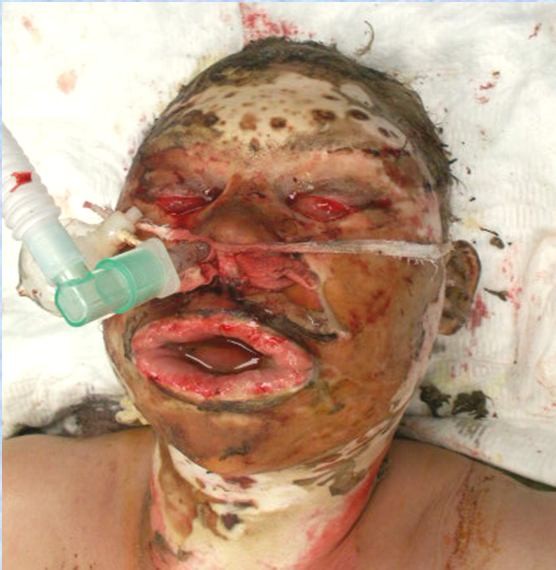 признаки дыхательной  недостаточности.
ожогах кожи	III степени > 40% п.т.
угнетении сознания по шкале ком Глазго < 8  баллов.
локализация ожогов III степени на лице и шее с  риском прогрессирующего отека мягких тканей.
по данным фибробронхоскопии:
ожог верхних дыхательных путей с поражением  гортани и риском обструкции.
тяжелые поражения III степени.
КРИТЕРИИ ВЫХОДА ПОСТРАДАВШЕГО  ИЗ ОЖОГОВОГО ШОКА*
повышение температуры тела более 370С,
нормализация показателей центральной  гемодинамики (ЧСС и А/Д),
нормализация уровня гемоглобина,  гематокрита, эритроцитов,
нормализация показателей КЩС и газового  состава крови,
диурез > 0,5-1 мл /кг/ч,
прекращение диспепсических расстройств и  усвоение выпиваемой жидкости.

*Продолжительность ожогового шока в среднем от 1 до 3-х суток.
ЛЕЧЕНИЕ ОБОЖЖЕННЫХ В ПЕРИОД  ТОКСЕМИИ
Токсемия - клинический синдром,  связанный с действием  циркулирующих в	крови токсических  веществ различного происхождения.

Лечение должно быть направлено на:
детоксикацию;
коррекцию метаболических нарушений;
органопротекцию.
ЛЕЧЕНИЕ ОБОЖЖЕННЫХ В ПЕРИОД  СЕПТИКОТОКСЕМИИ
Септикотоксемия - клинический синдром,  связанный с развитием инфекции и  метаболических изменений на фоне  длительного существования ожоговых ран.

Основными принципами общего лечения  являются:
профилактика и компенсация белково-энергетических потерь;
профилактика	и	лечение	анемии;
дезинтоксикационная терапия;
нормализация водно-электролитного баланса;
системная антибактериальная терапия;
иммунотерапия;
органопротекция и симптоматическая терапия.
РЕАБИЛИТАЦИЯ  ПОСТРАДАВШИХ ОТ ОЖОГОВ
Комплекс лечебно-профилактических  мероприятий, направленных на  предотвращение и устранение патологических  последствий ожоговой травмы.
Принципы медицинской реабилитации  пострадавших от ожогов:
Раннее начало (сразу после травмы с началом  лечения).
Комплексное лечение.
Непрерывность и последовательность лечебных  мероприятий.
Индивидуальный подход.
Преемственность при ведении пациента.